The New Mission Frontier:      The Community College Baccalaureate Degree Pilot Review of Resolutions
John Stanskas, ASCCC Executive Committee
Cheryl Aschenbach, ASCCC Executive Committee
Jolena Grande, Cypress College

Fall Plenary Session
November 2015
Foundational Assumptions
Bachelor’s degrees offered by the CCCs are (at least) equivalent in breadth, rigor, and utility to bachelor’s degrees offered by any other accredited public college or university in the state of California
Bachelor’s degrees offered by CCCs should serve as appropriate preparation for the workforce and for further educational goals
These are not ‘applied’ bachelor’s degrees – meaning they are not terminal degrees
Foundational Assumptions
From ASCCC Resolution 9.05 Fall 2014
Whereas, No perceived difference should exist between the quality of a baccalaureate degree offered by the California community colleges and those offered in any other segment of the California higher education system;
Resolved, That the Academic Senate for California Community Colleges work with the Chancellor’s Office and other relevant constituencies to ensure that any baccalaureate degree created in the California community colleges must include upper division general education requirements comparable with those offered by the California State University.
Political Considerations
Public
Legislature
Intrasegmental Buy-In
Intersegmental Systems
CSU
UC
What Comes Next
Pilot colleges plan to begin to offer upper division as early as Fall 2016
Resolutions for the field to consider at the Fall 2015 Plenary Session (November)
Title 5 changes and policy guidelines are required to accommodate new mission
Consultation Council Next Week
BOG in January
Topics for Decision
Upper division coursework definition
General Education requirements
Minimum Qualifications
Support services needed
Admission and Articulation with universities
[Speaker Notes: Bold would be requirements
Nonbold would be recommendations]
Upper Division
Resolution FA15 9.02
Minimum 120 Semester Units Total to grant a baccalaureate degree 
Lower Division is foundation for the field
Upper Division should reflect more currency in the field of study than foundational lower division
Upper Division
Upper division units should require lower division knowledge, and apply that knowledge as demonstrated measures of critical thinking through writing, oral communication, and/or computation
Minimum of 24 upper division semester units within the major
Upper Division
Critical thinking may encompass research elements
Upper division requirements may include workforce training, apprenticeship, required practicum or capstone
Upper Division
General Education Requirements
Resolution FA15 9.03
IGETC or CSU-GE Breadth required for lower division General Education + 6 units upper division
This caused some concern 
       from some pilot colleges
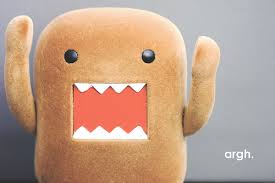 General Education Requirements
Minimum of 6 required semester units from two different disciplines of upper division general education that
 broadens the worldview of the students and 
is dependent on lower division general education knowledge and
Reflects current issues or trends in the field as appropriate.
  One of these courses must have an emphasis in written communication, oral communication, or computation.
General Education Requirements
Because of the timeframe required by law, the resolution asks for the Senate to investigate the feasibility of creating a community college baccalaureate level general education pattern that may be used in the future.  In the meantime, we recommend using a standard pattern for lower division of IGETC or CSU-GE Breadth in addition to six units of upper division general education.
[Speaker Notes: Politics of other eyes on our system here, too]
Alternative Amendment Submitted
Amendment 9.03.01 
Resolved, students the option of completing the CSU General Education plan, the Intersegmental General Education Transfer Curriculum (IGETC), or a local general education plan that consists of 36 units modeled after the CSU General Education Breadth or IGETC guidelines as lower division requirements.
Resolved, … require 9 units of upper division general education
Alternative Resolution Submitted
Resolution 9.12 
Resolved, That the Academic Senate for California Community Colleges support allowing three general education patterns for the pilot Bachelor's Degree programs that will provide students the option of completing the CSU General Education plan, the Intersegmental General Education Transfer Curriculum (IGETC), or a local general education plan that consists of 36 units, which include 6 units of upper division general education, modeled after the CSU General Education Breadth or IGETC guidelines.
General Education
What do other states do?  Appendix Tables.
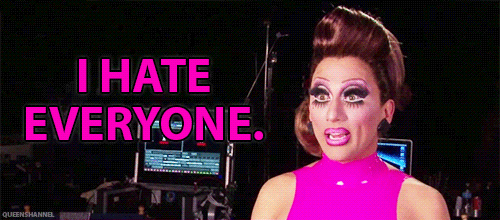 Minimum Qualifications for Faculty
The instructor of record must have any Master’s degree AND 2 years of experience in the field AND any required licensure.
OR
Any Bachelor’s degree AND 6 years of experience in the field AND any required licensure.
Minimum Qualifications for Faculty
Higher standards may be implemented by local colleges or required by external programmatic accrediting bodies.  
No Equivalency to the Bachelor’s Degree

Resolution 10.01
Minimum Qualifications for Faculty
IF G.E. upper division courses are assigned to disciplines in the list of disciplines that generally require a master’s degree, then the minimum qualifications are the same.  
IF the G.E. upper division courses are assigned to disciplines in the list of disciplines where a master’s degree is generally not required, then the requirements on the previous slide apply.
IF the G.E. upper division courses are assigned to disciplines in a discipline in which a master’s degree is not generally expected or available but which requires a specific bachelor’s degree or associate’s degree, the requirements on the previous slide apply.
Minimum Qualifications for Faculty
Admission
It is expected that there will be more applicants than spaces in the baccalaureate programs offered

Resolution FA15 9.04 asks that the Senate work with the CO to create fair and reasonable admission criteria that also protect access

Resolution 9.06 requests adequate support for disciplines in the pilot
Admission
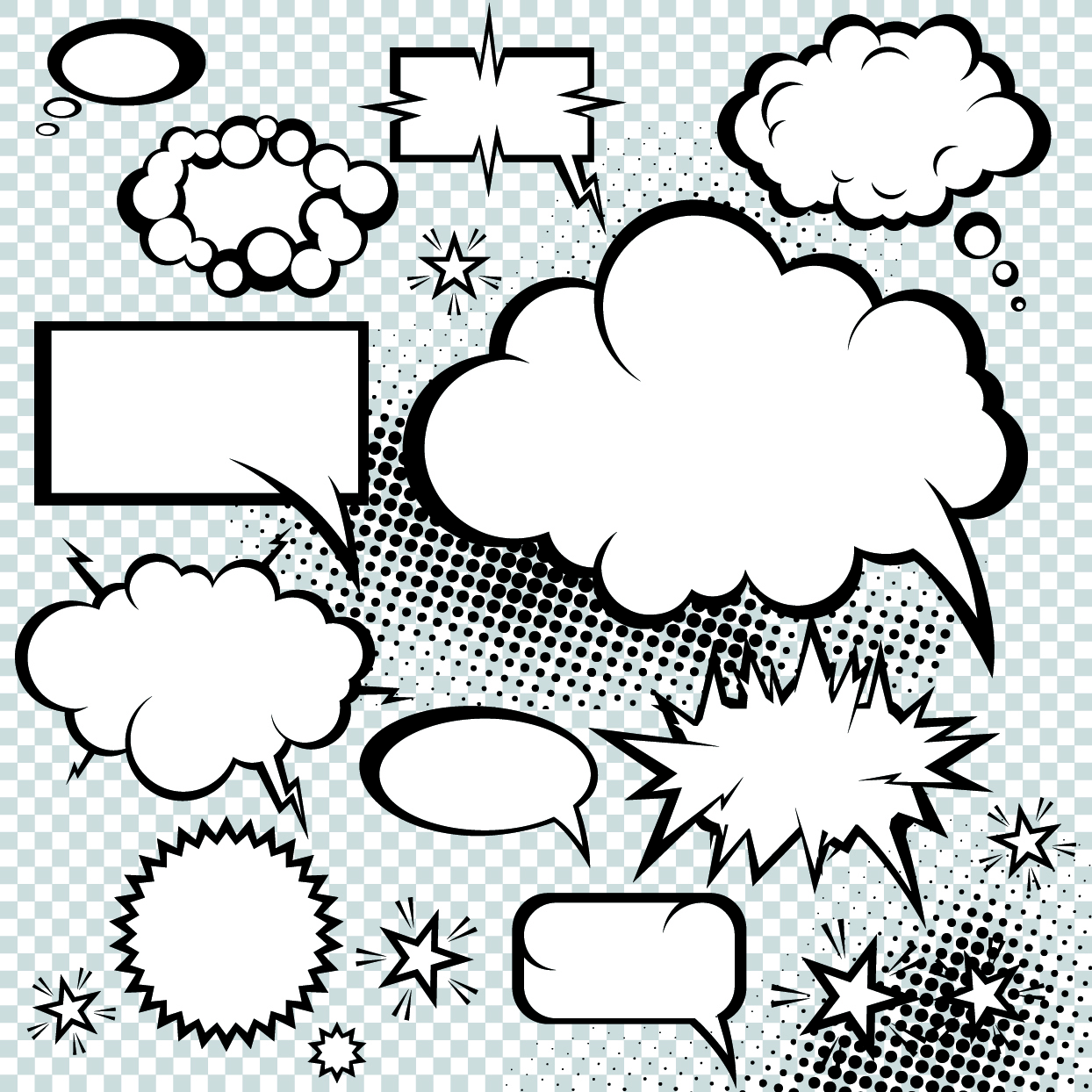 Articulation
Transfer from CCC Bachelor’s Degree Program to public universities
Consultation with UCEP & CSU
Completers should be eligible for Master’s Degree Programs
Consultation with UCEP & CSU
It is not expected that upper division G.E. will articulate now, but it may in the future. 
Both UC and CSU advocate for a case-by-case decision based on the student’s completed work and new major
Resolution 9.05 Calls for restraint in development of upper division G.E.
Additional Questions?
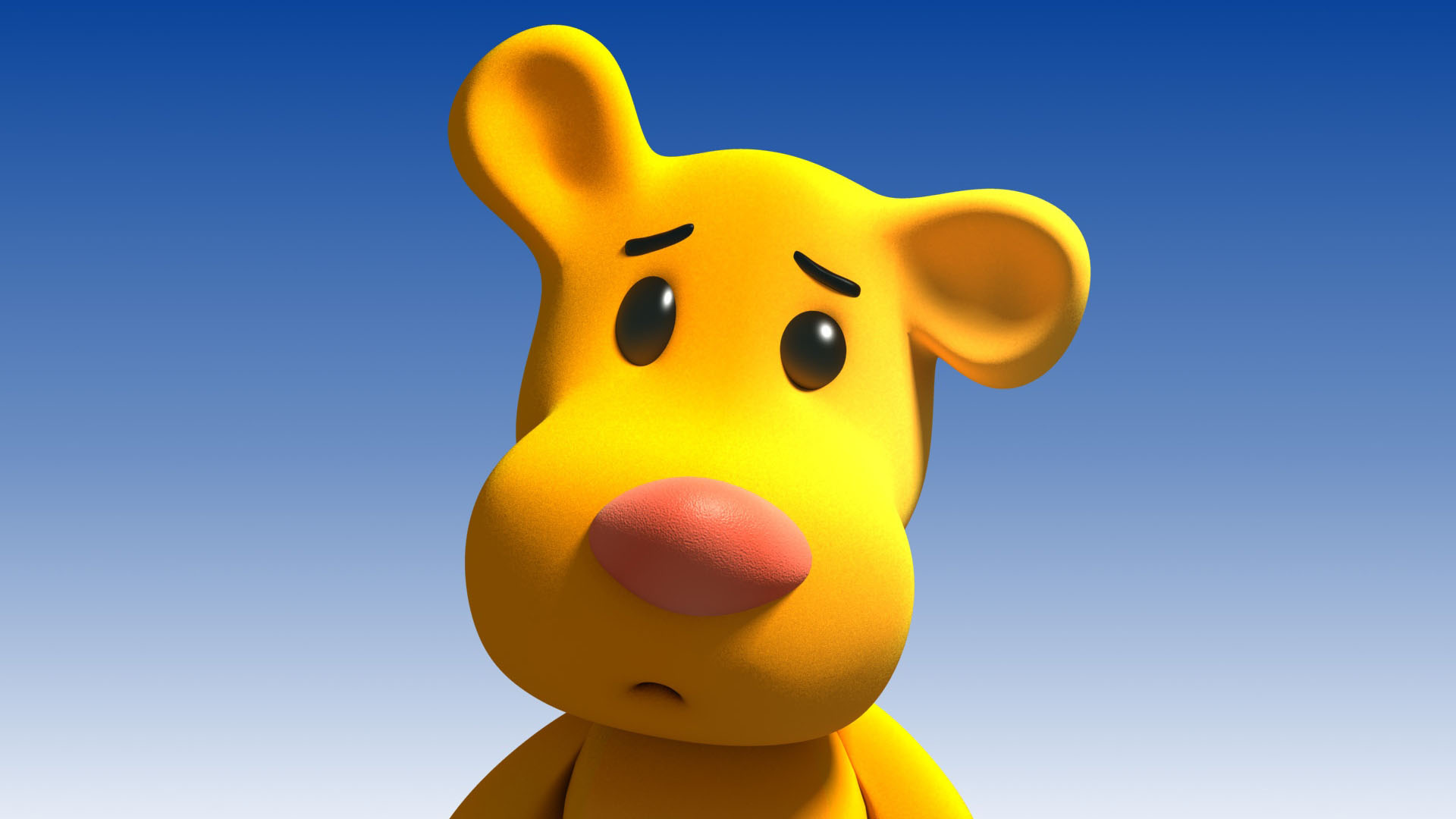 Thank you for coming
John Stanskas: jstanskas@valleycollege.edu
Cheryl Aschenbach: caschenbach@lassencollege.edu
Jolena Grande: jgrande@cypresscollege.edu